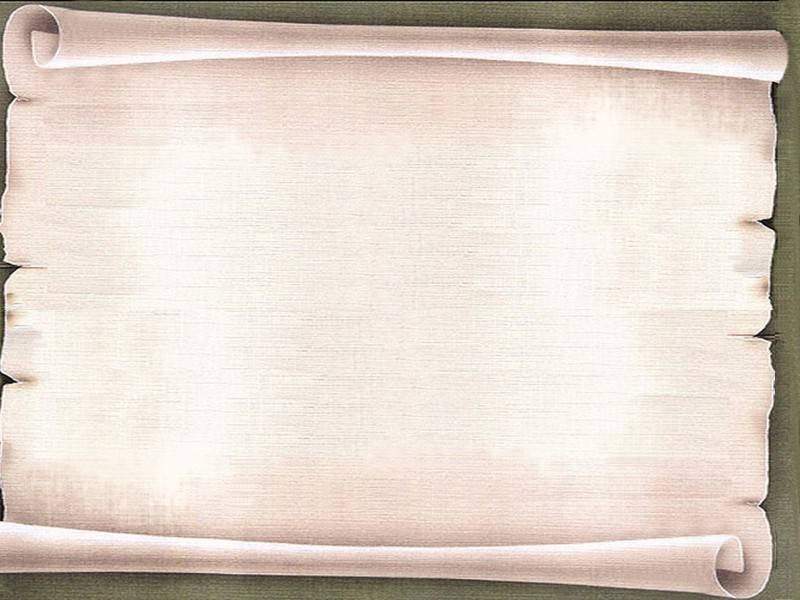 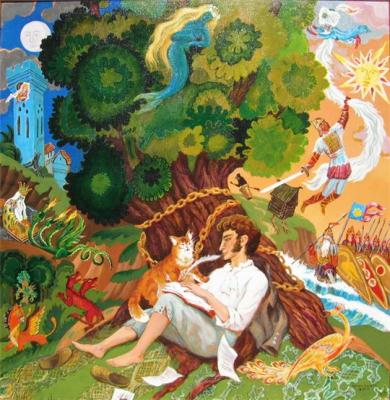 Своя игра 
       по
   сказкам

Александра             Сергеевича 
Пушкина
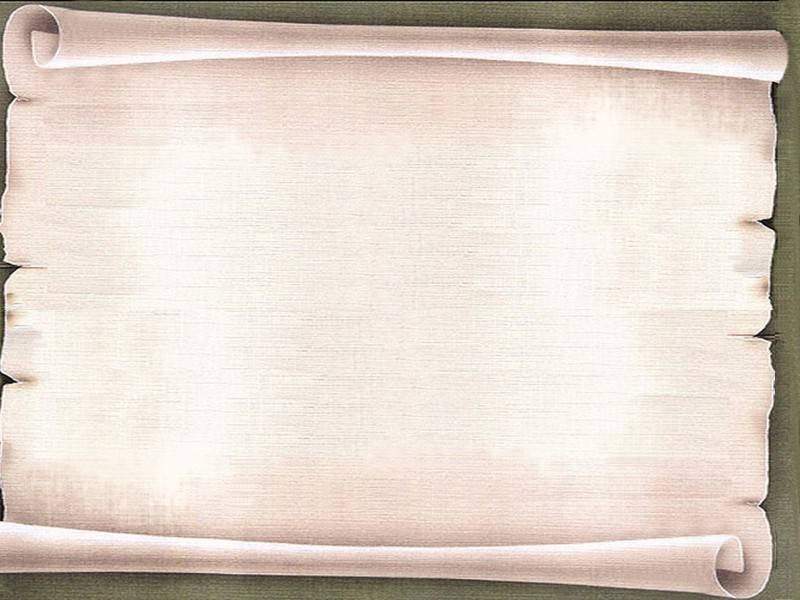 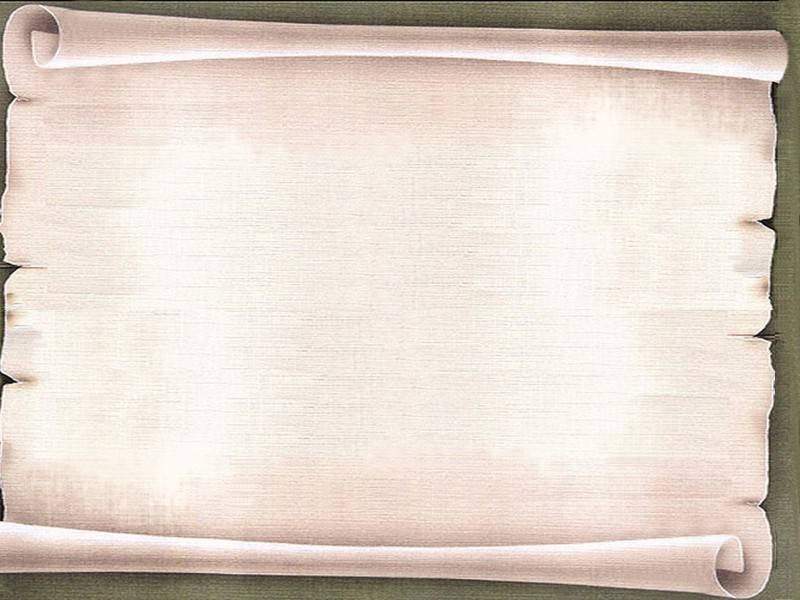 ИЗ КАКОЙ СКАЗКИ…(10)
Ветер по морю гуляет
И кораблик подгоняет…
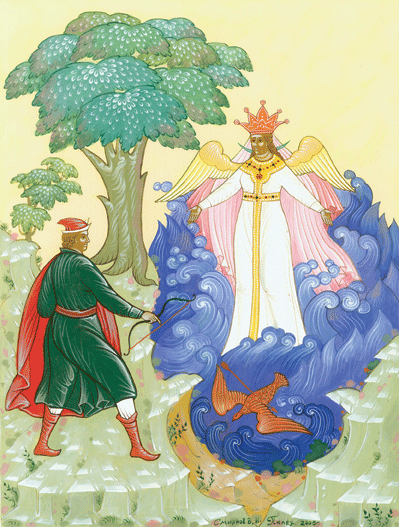 «Сказка о царе Салтане…»
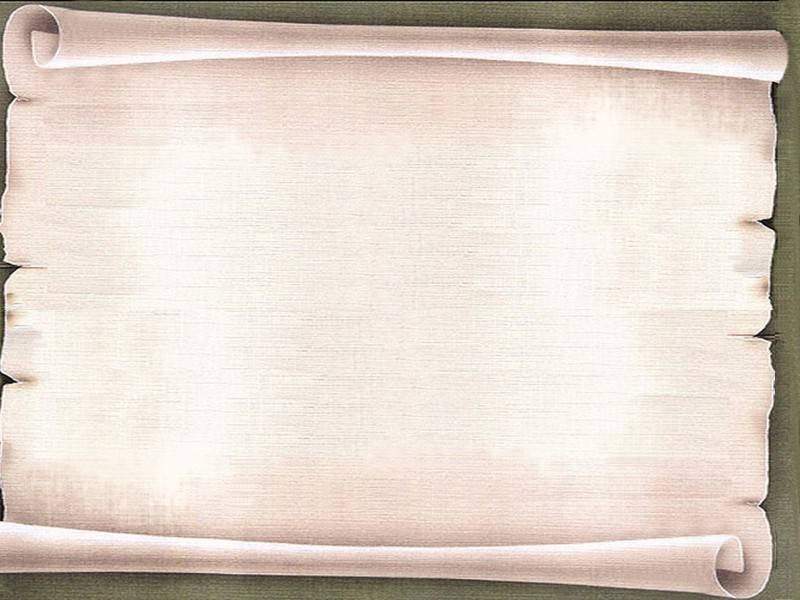 ИЗ КАКОЙ СКАЗКИ…(20)
Братья в ту пору домой
Возвращалися толпой
С молодецкого разбоя…
«Сказка о мертвой царевне и семи богатырях»
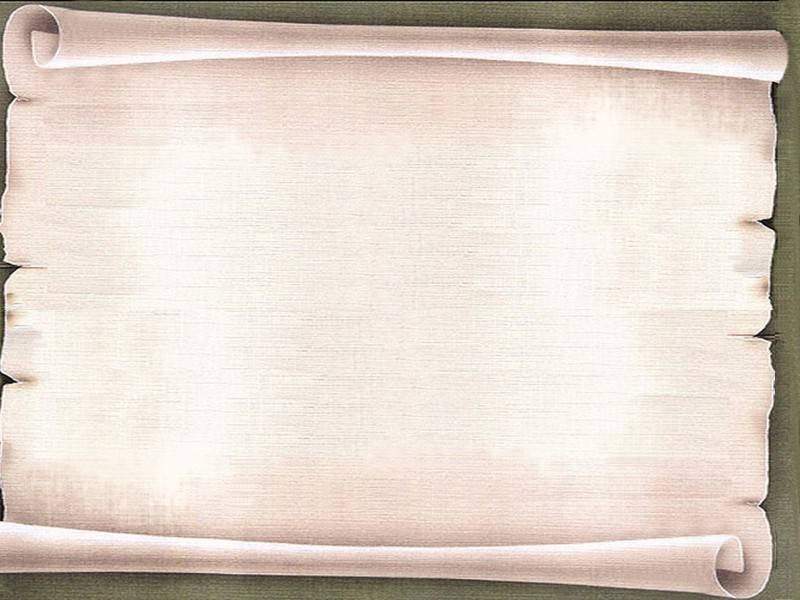 ИЗ КАКОЙ СКАЗКИ…(30)
Перед нею усердные слуги;
Она бьет их, за чупрун таскает…
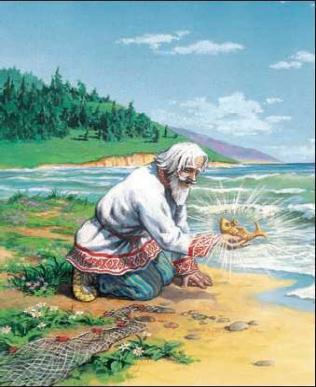 «Сказка о рыбаке и рыбке»
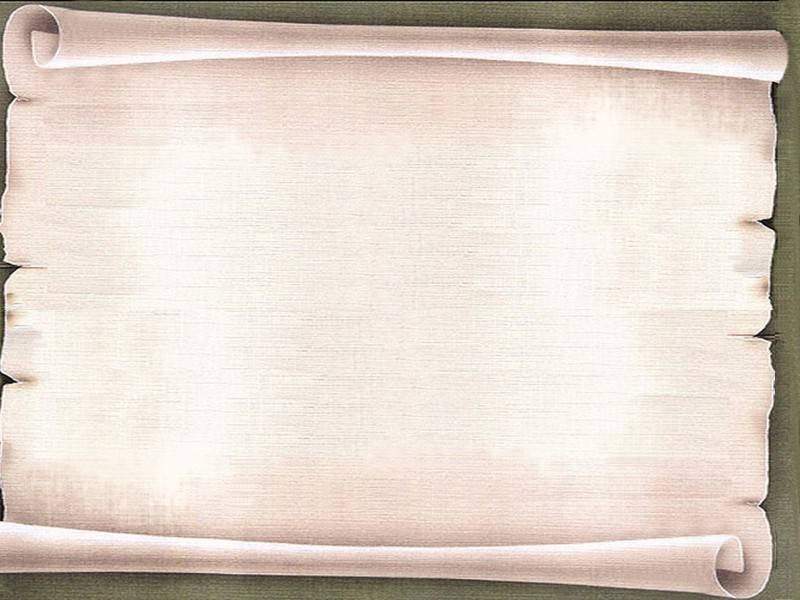 ИЗ КАКОЙ СКАЗКИ…(40)
Теперь моя череда,
Условия сам назначу,
Задам тебе, вражонок, задачу.
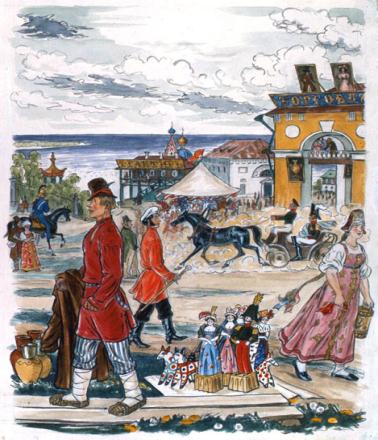 «Сказка о попе и о
  работнике его
       Балде»
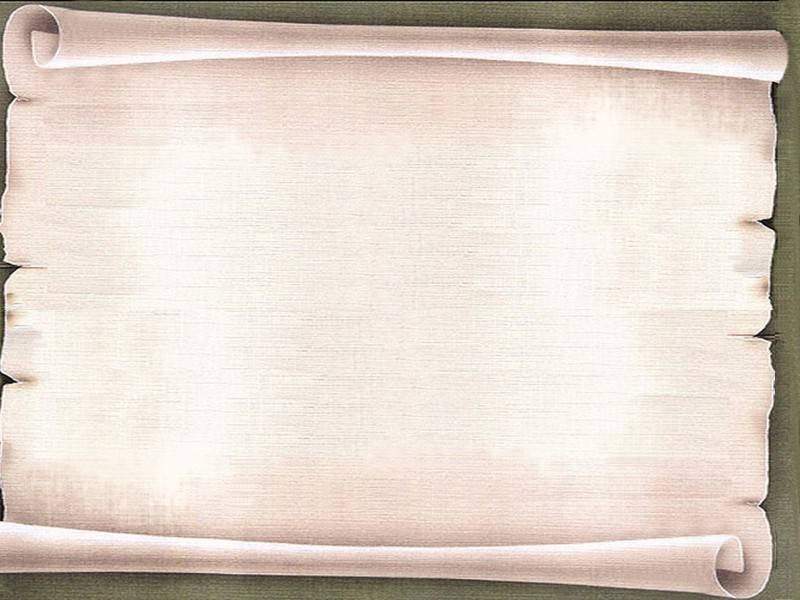 ИЗ КАКОЙ СКАЗКИ…(50)
Вся сияя как заря,
Как пред солнцем птица ночи,
Царь умолк, ей глядя в очи…
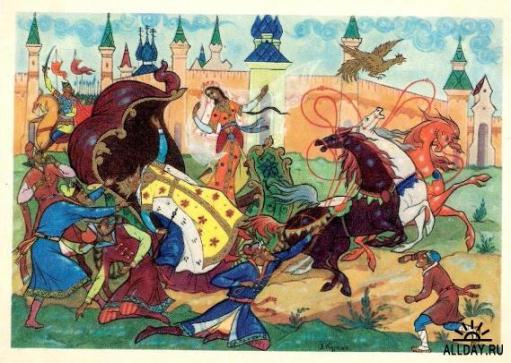 «Сказка о золотом
петушке»
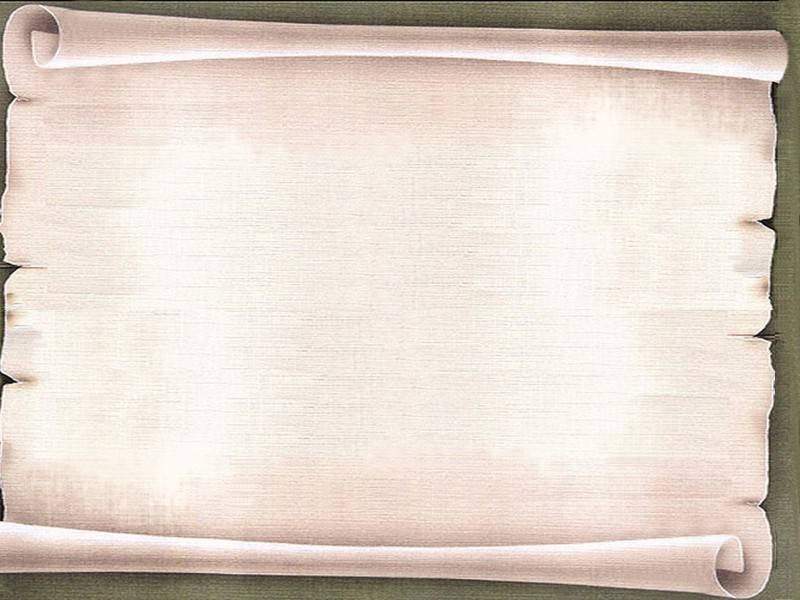 ПРОДОЛЖИ…(10)
Жил-был поп…
Толоконный лоб.
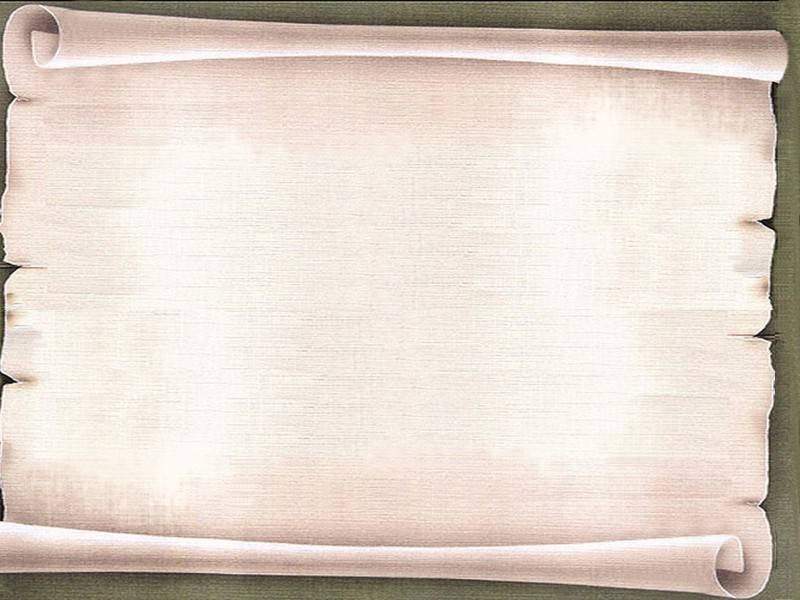 ПРОДОЛЖИ…(20)
Старик ловил неводом рыбу…
Старуха пряла свою пряжу.
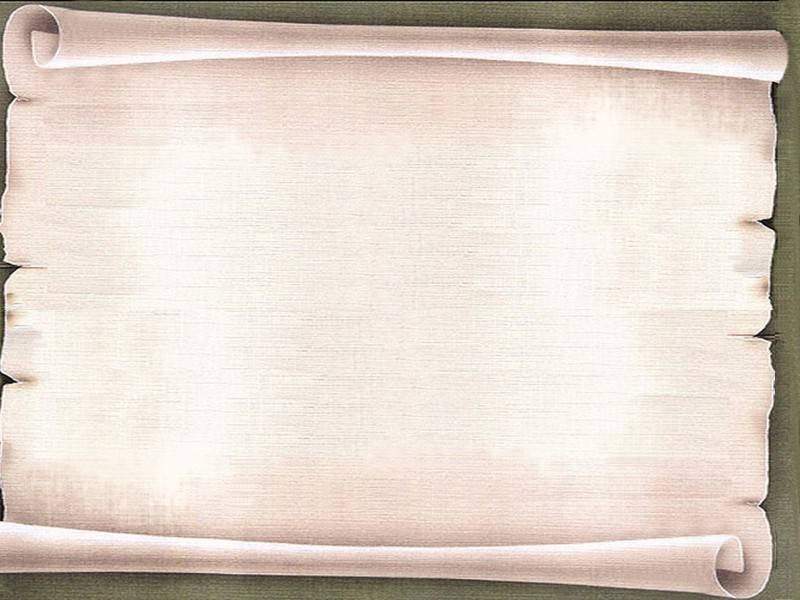 ПРОДОЛЖИ…(30)
Балда говорит: 
- Буду служить тебе славно…
Усердно и очень исправно
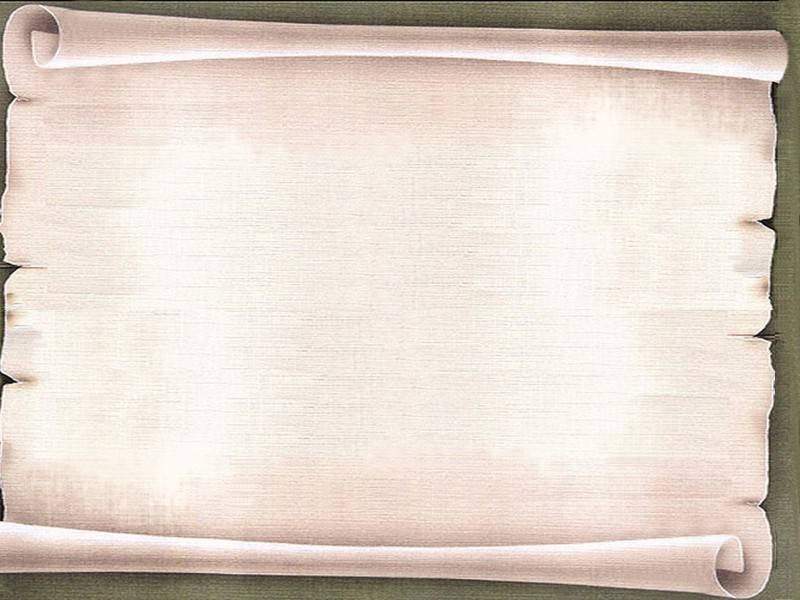 ПРОДОЛЖИ…(40)
Князь у синя моря ходит…
С синя моря глаз не сводит.
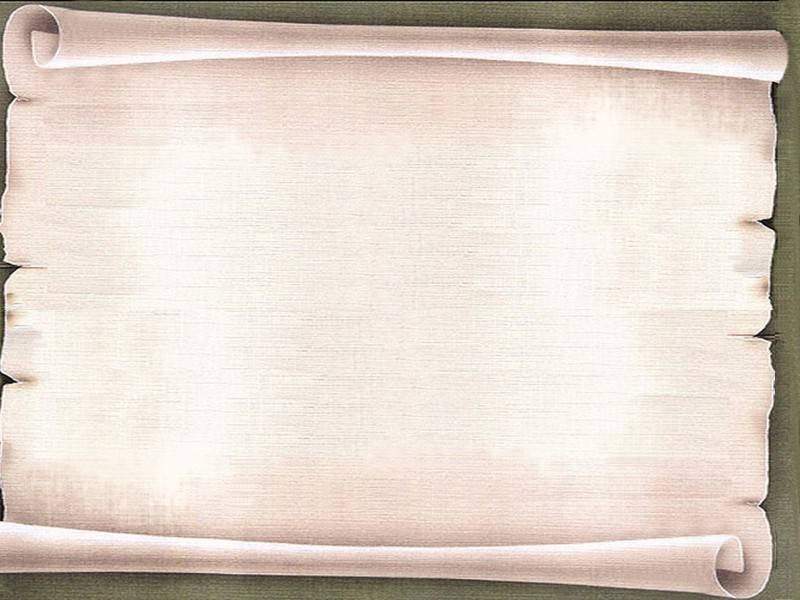 ПРОДОЛЖИ…(50)
И в лазоревой дали…
Показались корабли.
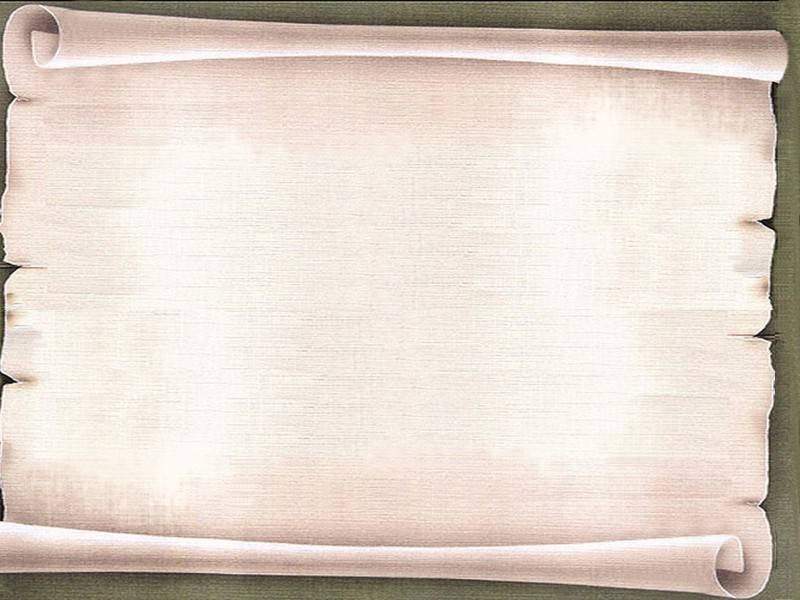 СКАЗОЧНОЕ ЧИСЛО (10)
Сколько лет жили старик 
со старухой у синего моря?
33 года
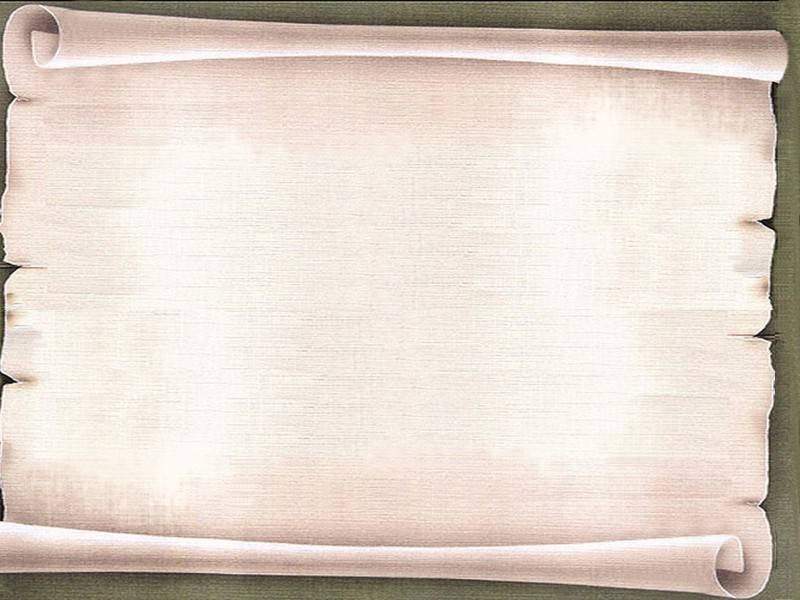 СКАЗОЧНОЕ ЧИСЛО (20)
В который раз 
князь Гвидон превратился 
в комара?
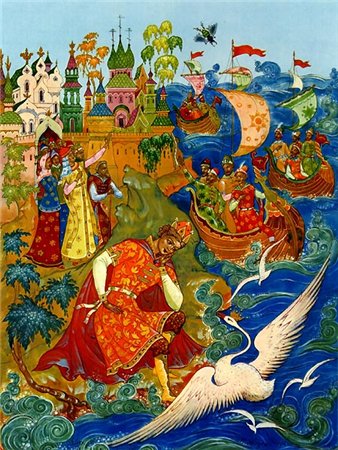 В ПЕРВЫЙ
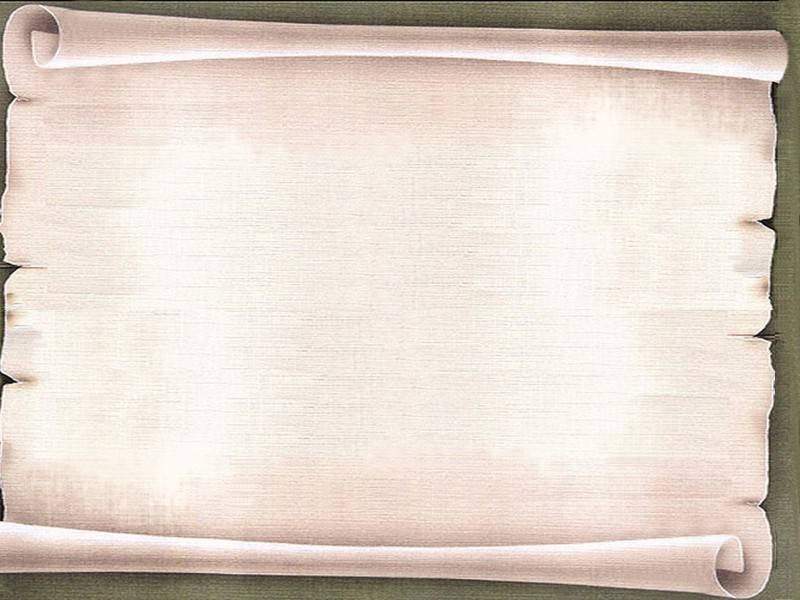 СКАЗОЧНОЕ ЧИСЛО (30)
Сколько богатырей выходило «из вод
 ясных»?
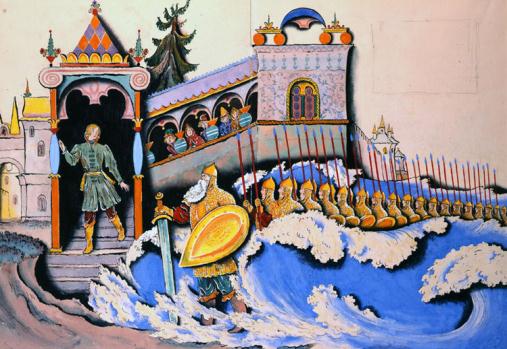 33
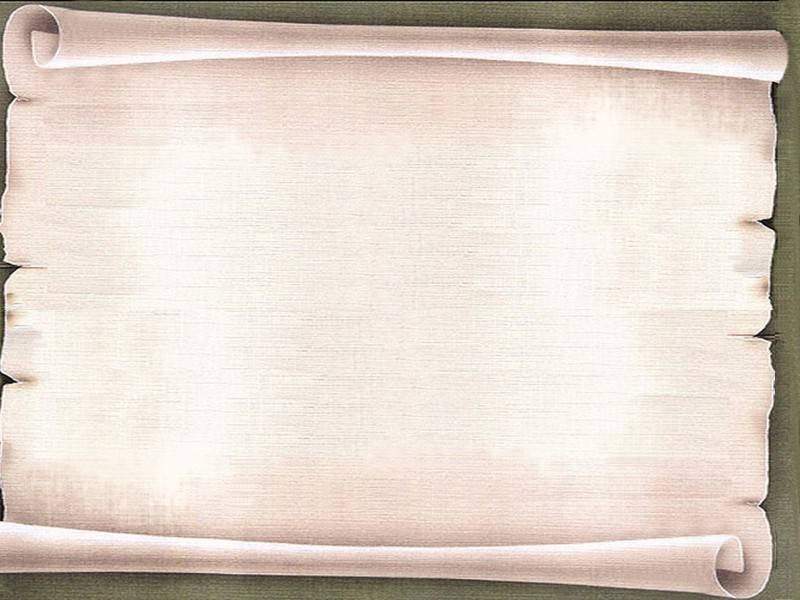 СКАЗОЧНОЕ ЧИСЛО (40)
Сколько раз помогала 
рыбка старику?
4
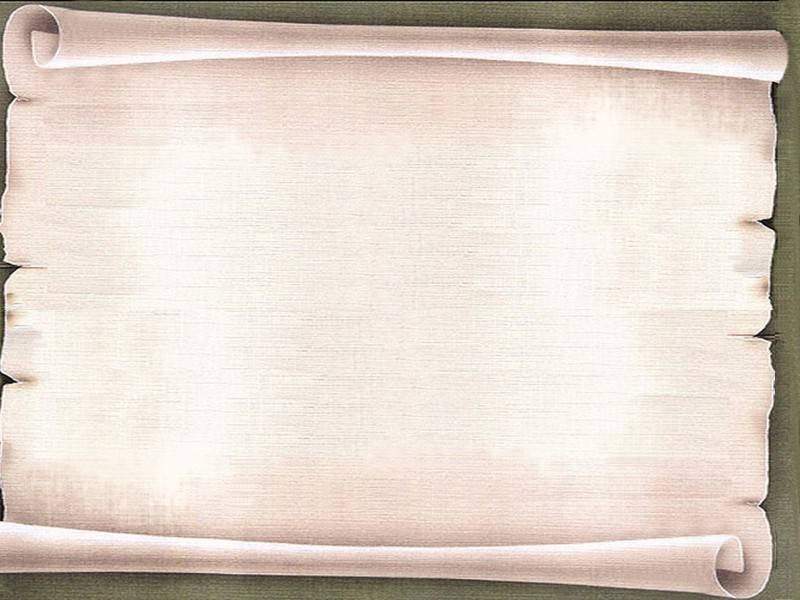 СКАЗОЧНОЕ ЧИСЛО (50)
КОТ В МЕШКЕ
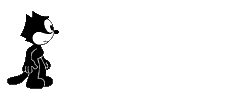 Сколько дней не было вестей от сыновей Додона?
неделю, т.е. 7 дней
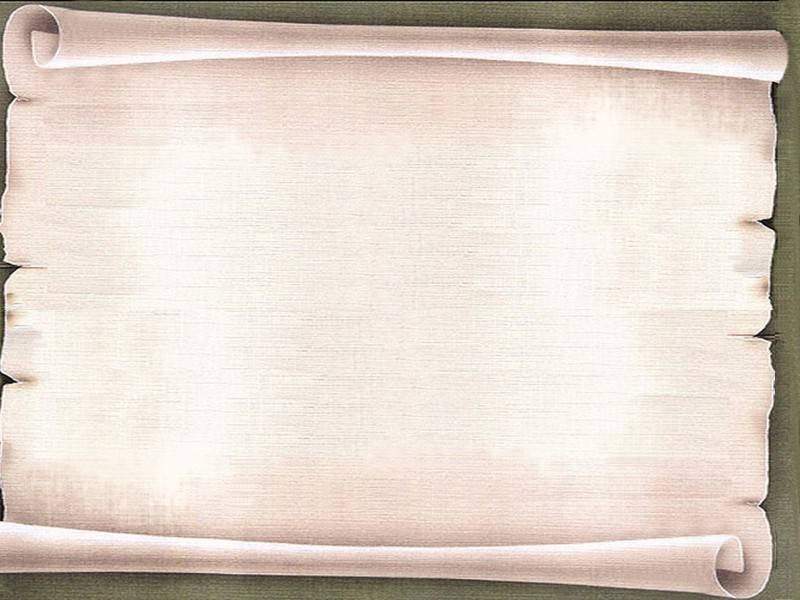 КТО ЭТО? (10)
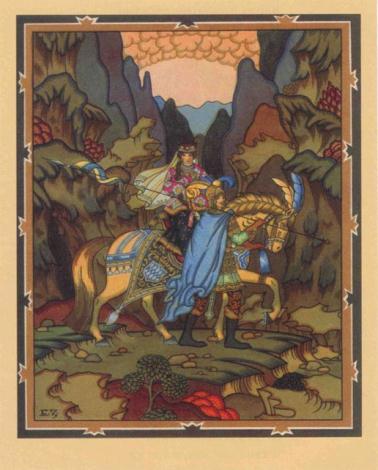 Белолица, черноброва,
Нраву кроткого такого.
Царевна из «Сказки
о мертвой царевне и семи богатырях»
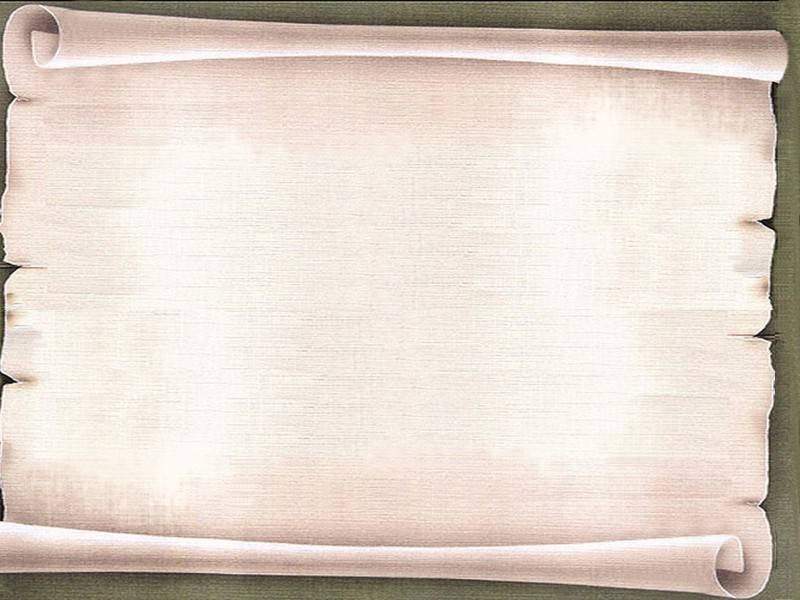 КТО ЭТО? (20)
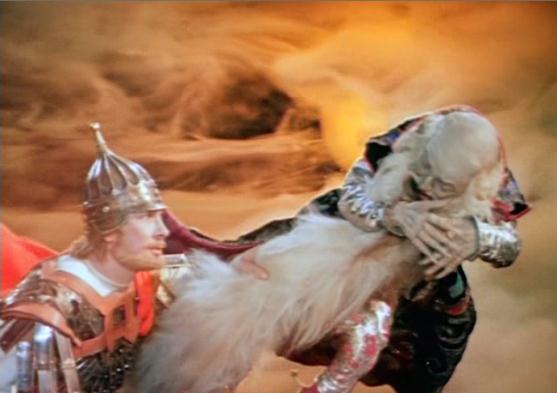 Руслан и Черномор
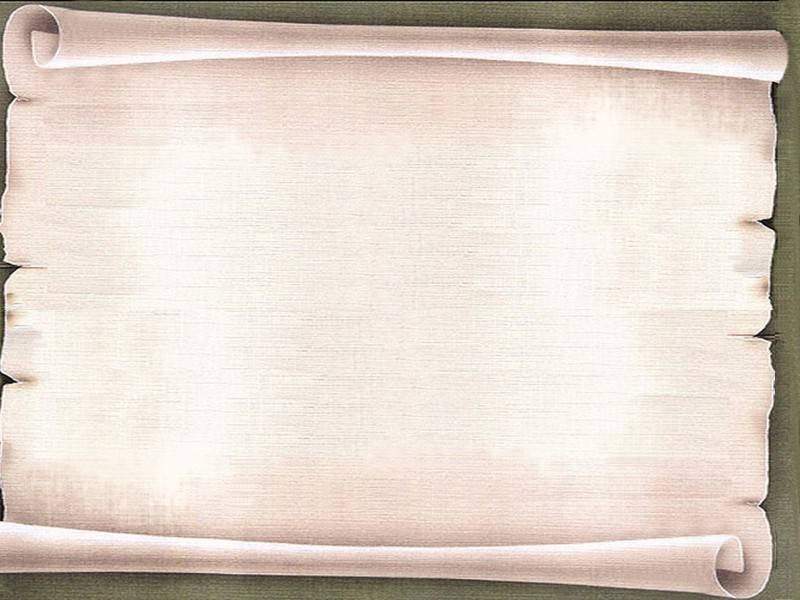 КТО ЭТО? (30)
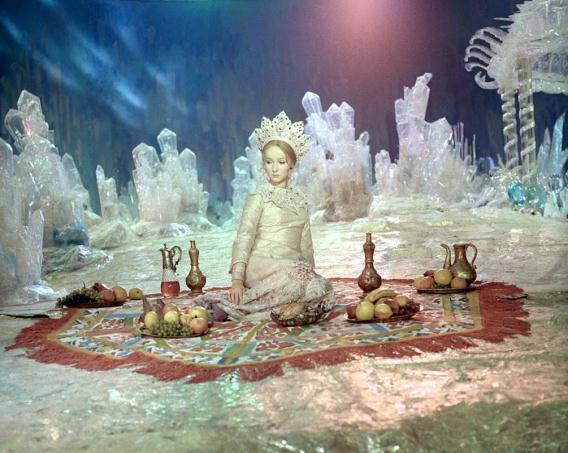 Людмила
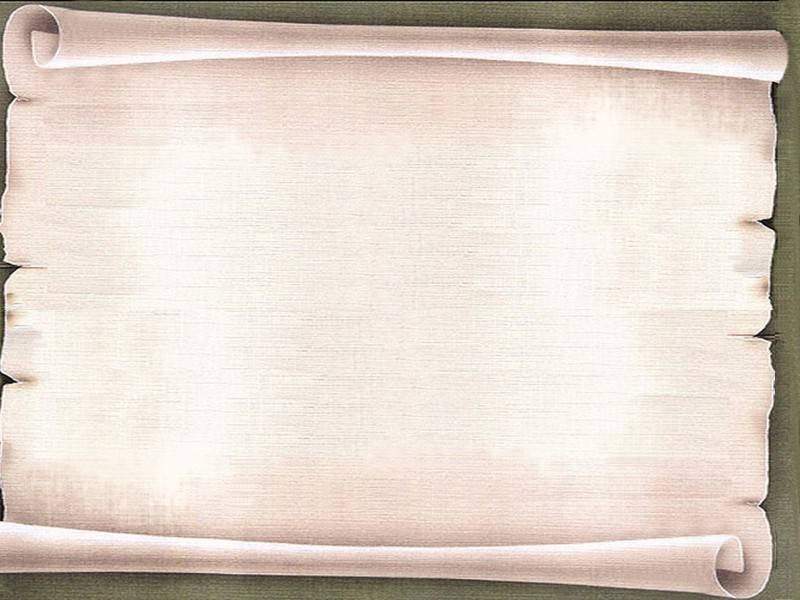 КТО ЭТО? (40)
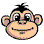 АУКЦИОН
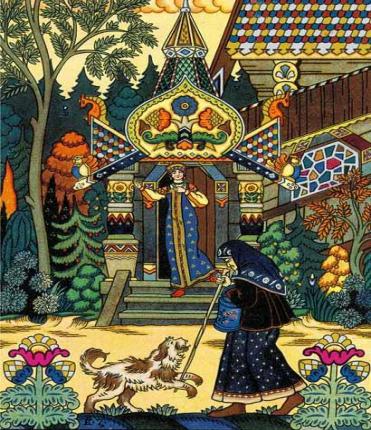 Кто получил приказ «весть царевну в глушь лесную»?
Чернавка
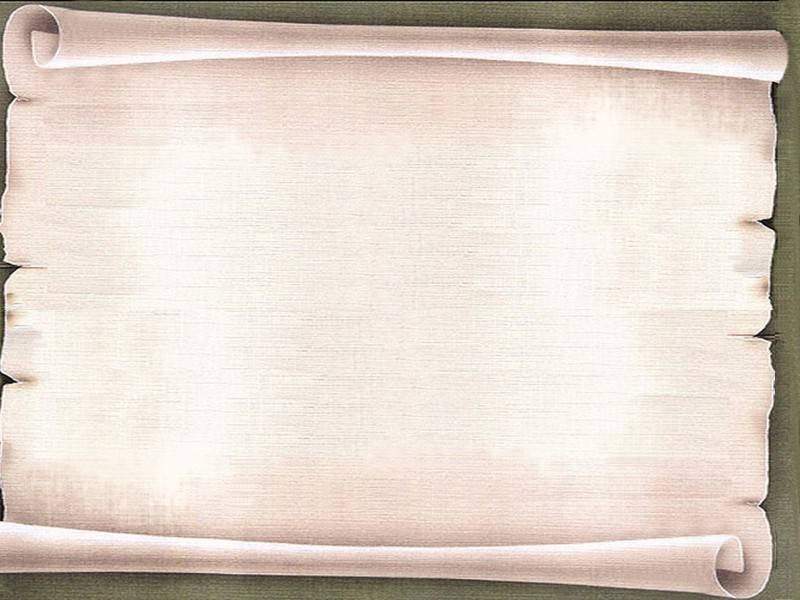 КТО ЭТО? (50)
КОТ В МЕШКЕ
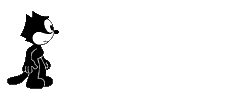 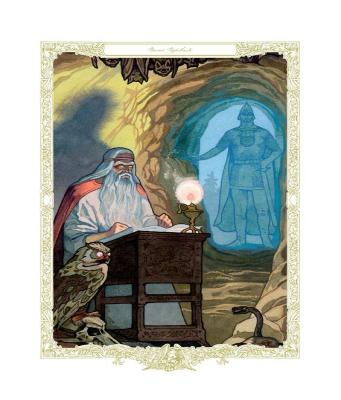 Финн и Руслан
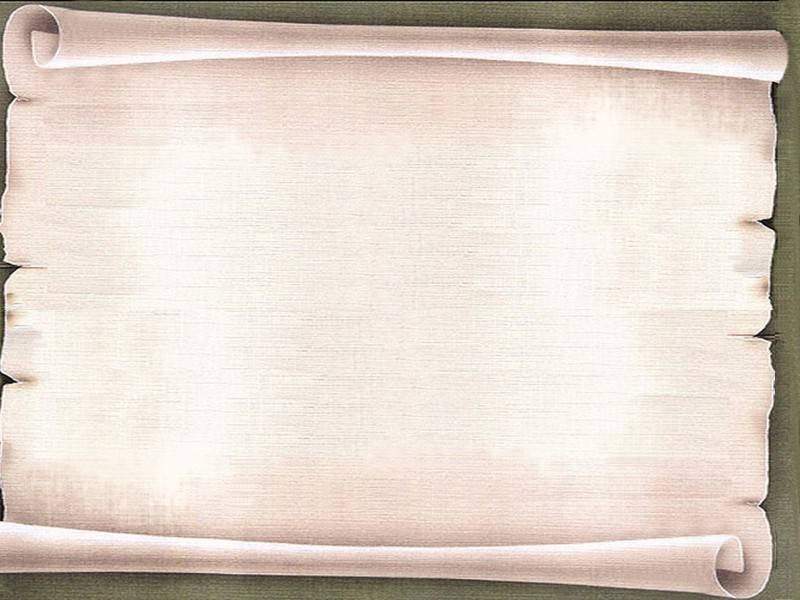 ОБО ВСЁМ И ОБО ВСЕХ… (10)
АУКЦИОН
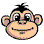 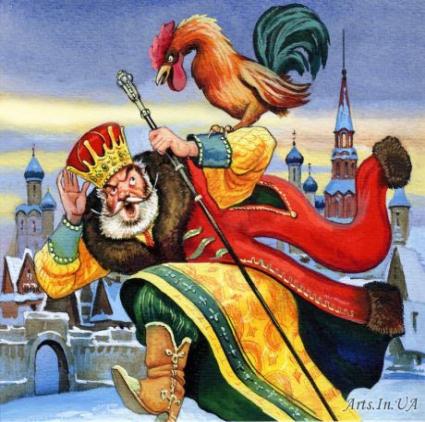 Сколько раз слетал 
петушок со спицы?
ОДИН
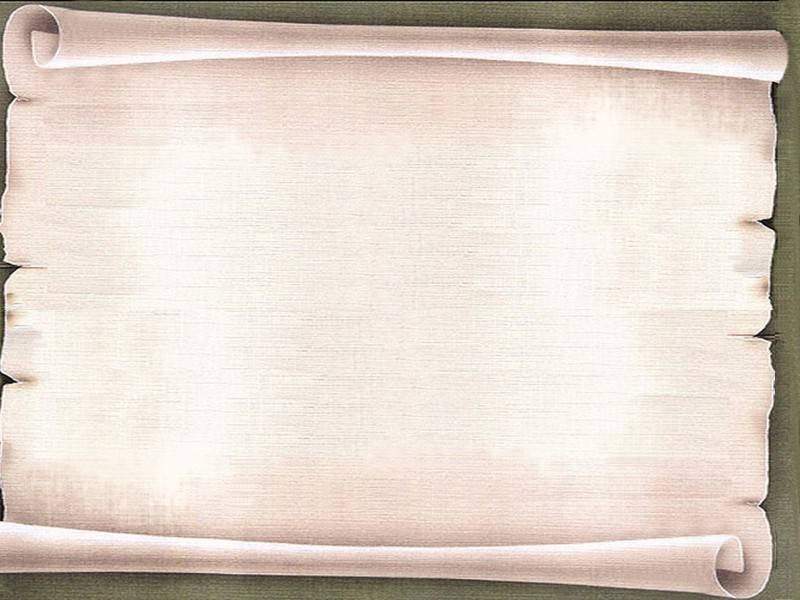 ОБО ВСЁМ И ОБО ВСЕХ… (20)
По словам бесенка, его обогнал…
МЕНЬШОЙ БАЛДА
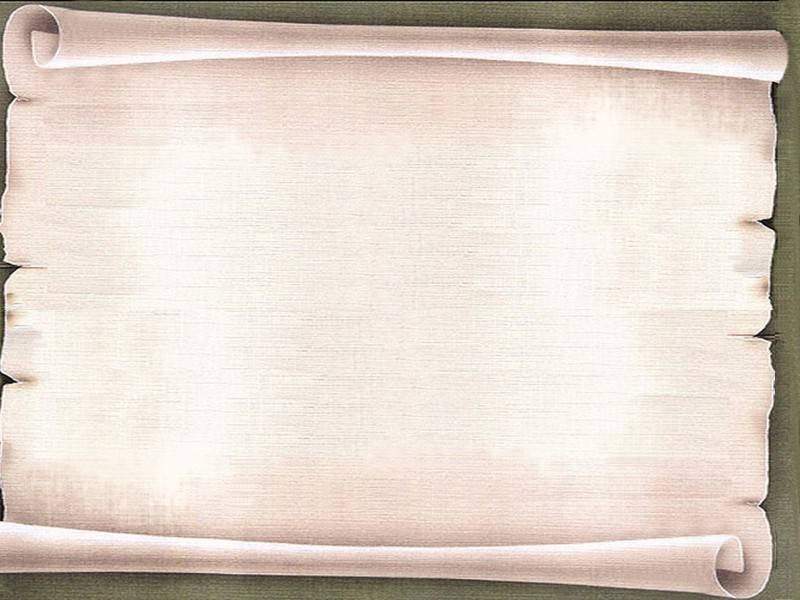 ОБО ВСЁМ И ОБО ВСЕХ… (30)
Какую песенку пела белочка?
ВО САДУ ЛИ, В ОГОРОДЕ...
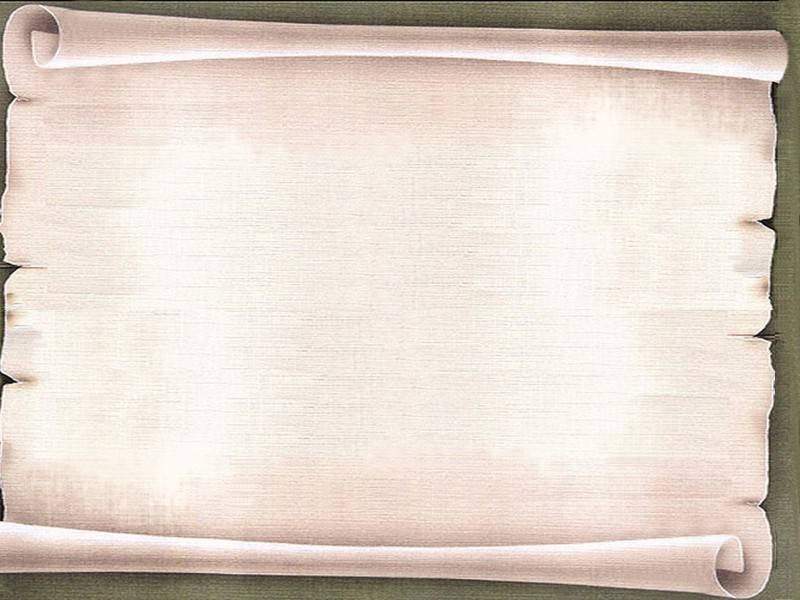 ОБО ВСЁМ И ОБО ВСЕХ… (40)
КОТ В МЕШКЕ
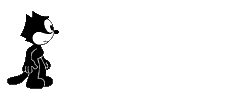 Какими словами
Заканчивается
«Сказка о Золотом
петушке»?
СКАЗКА -  ЛОЖЬ, ДА В НЕЙ НАМЕК - ДОБРЫМ МОЛОДЦАМ УРОК
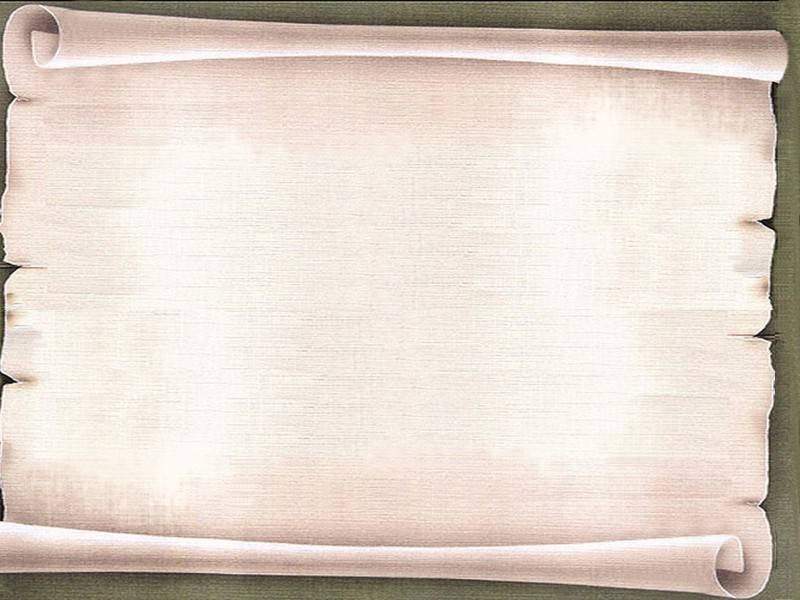 ОБО ВСЁМ И ОБО ВСЕХ… (50)
Какими словами заканчивается 
«Сказка о попе и о работнике его Балде»?
А БАЛДА ПРИГОВАРИВАЛ С УКОРИЗНОЙ:
- НЕ ГОНЯЛСЯ БЫ ТЫ, ПОП, ЗА ДЕШЕВИЗНОЙ!
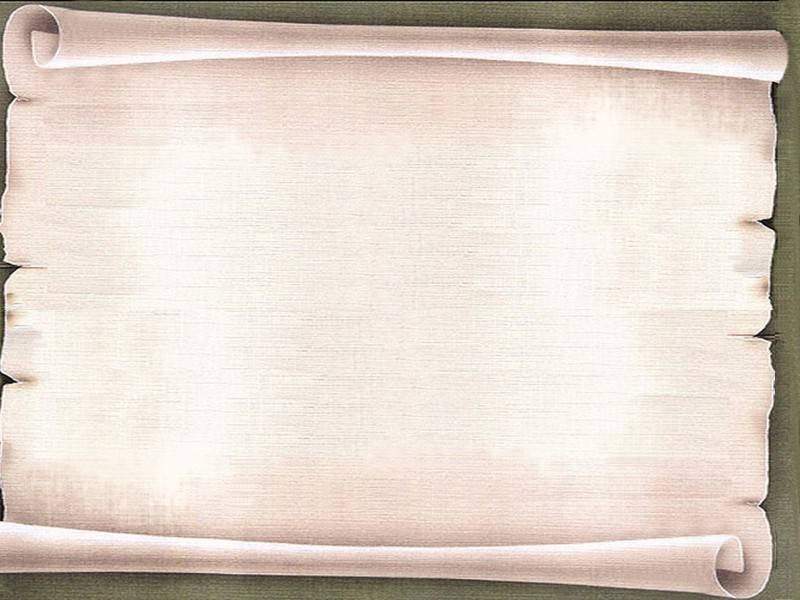 ОБО ВСЁМ И ОБО ВСЕХ… (60)
Продолжите название сказки.
«Сказка о царе Салтане…
, о сыне его славном и 
могучем богатыре
князе гвидоне 
салтановиче и о
прекрасной царевне
лебеди"
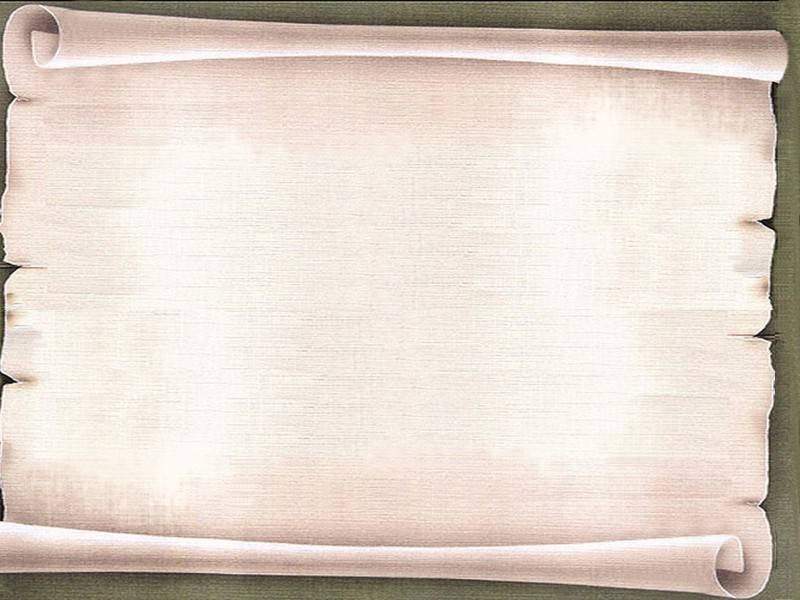 ИЗ КАКОЙ СКАЗКИ…(60)
Ум у бабы догадлив,
На всякие хитрости повадлив
«Сказка о попе и о работнике
его Балде»
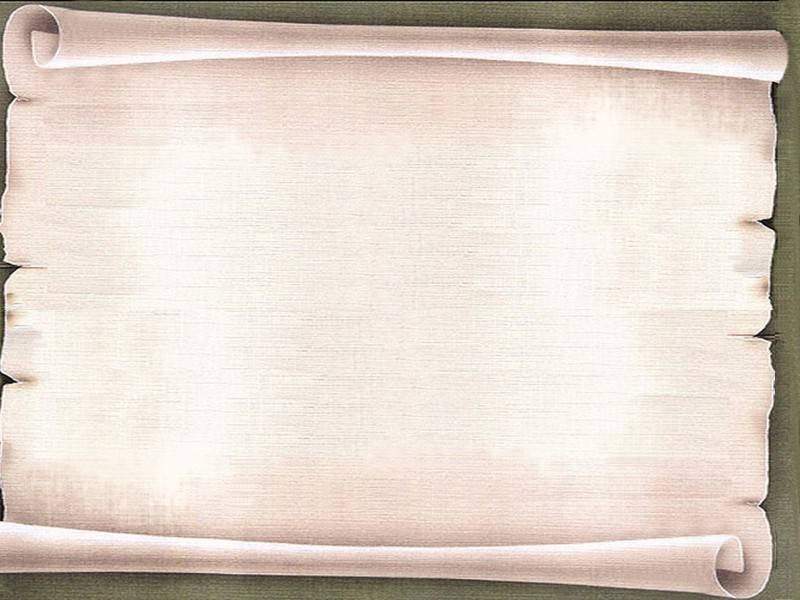 ПРОДОЛЖИ…(60)
Ой, вы, молодцы честные…
Братцы вы мои родные!
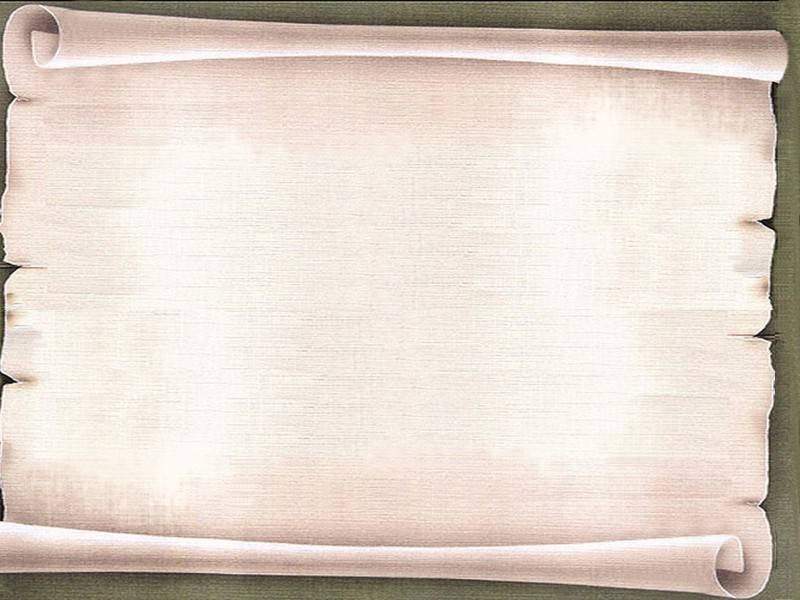 СКАЗОЧНОЕ ЧИСЛО (60)
С какого щелка   лишился
             поп языка?
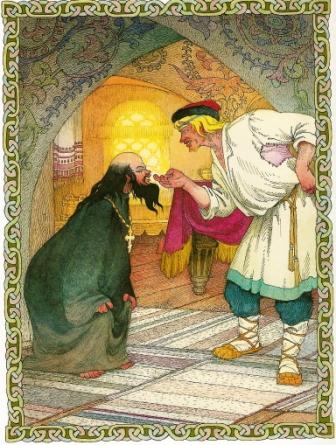 СО ВТОРОГО
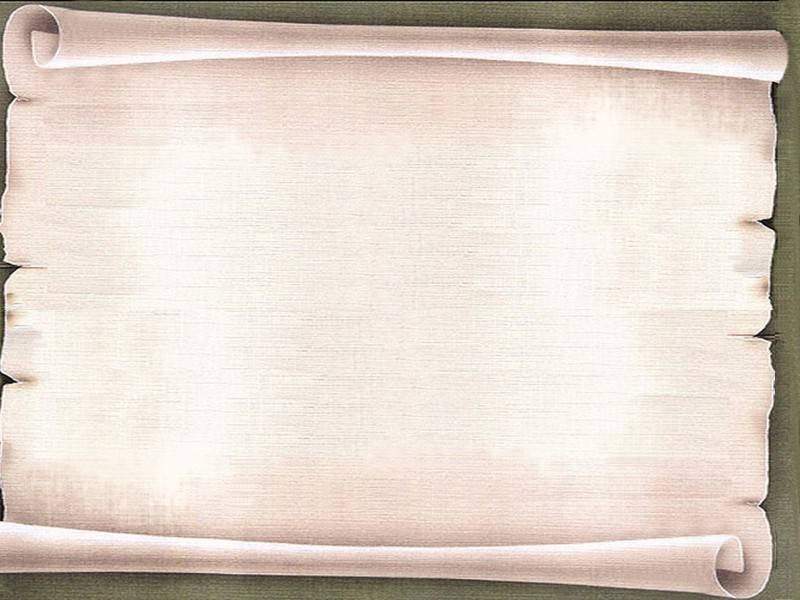 КТО ЭТО? (60)
Как звали собачку, которая 
спасла Царевну?
Соколко
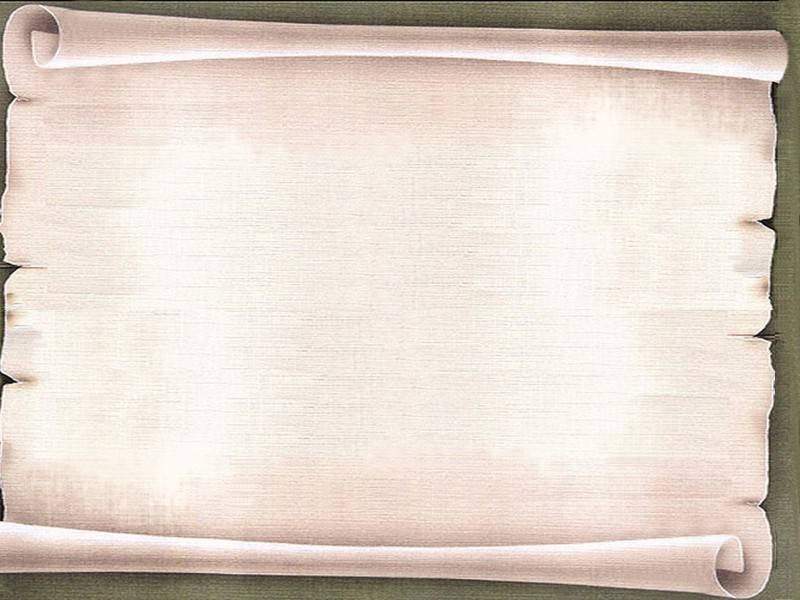 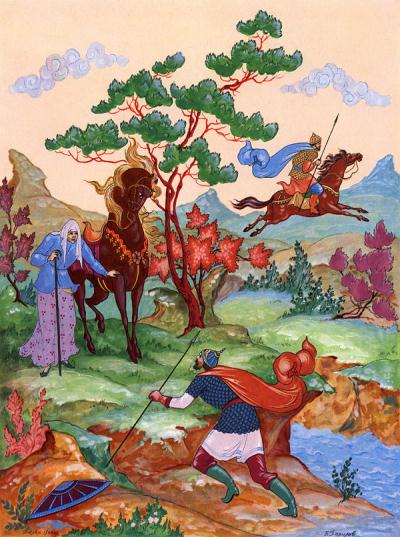 СПАСИБО 
ЗА РАБОТУ!